БІЛА КНИГА
ЕЛЕКТРОННА ДЕМОКРАТІЯ
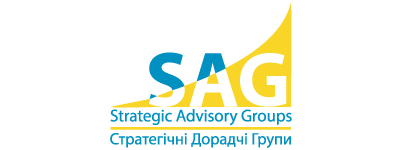 БІЛА КНИГА
“Біла книга” – це документ, який використовується урядами демократичних країн для декларування та обговорення головних напрямів та змісту державної політики у тій чи інші сфері, узгодження їх з громадськістю та бізнесом.
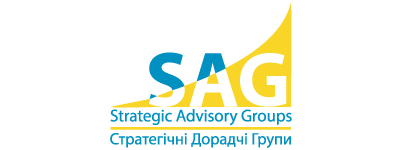 Окрему увагу при розробці Білої книги приділяють процесам:
публічних   обговорень з метою виявлення, формулювання та встановлення альтернативних способів розуміння проблем та підходів до їх вирішення;

пояснення логіки  пропонованого курсу та  формуванню очікувань щодо змісту тієї політики, яку планує проводити держава у відповідній сфері.
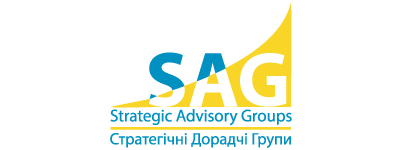 Тематикою Білої книги є питання державної політики у сфері:
Електронної демократії
Електронної участь громадян в урядуванні
Доступ до публічної інформації та відкритих даних
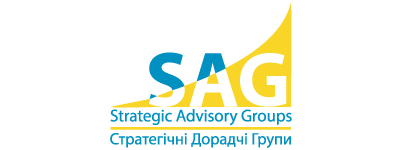 Електронна демократія -
форма суспільних відносин, за якої громадяни та організації залучаються до державотворення та державного управління, а також до місцевого самоуправління шляхом широкого застосування інформаційно-комунікаційних технологій».
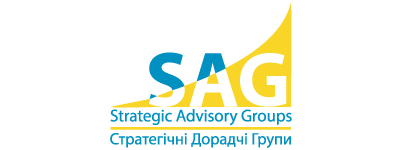 Зміст політики е-демократії у Рекомендаціях Ради Європи
Електронне урядування включає в себе         е-демократію та постачання е-публічних послуг.
  Опублікування інформації електронними засобами як вид діяльності відноситься до е-послуг.
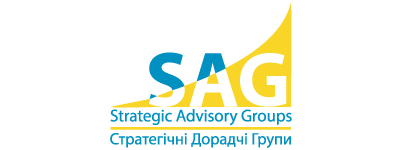 Зміст політики е-демократії у Рекомендаціях Ради Європи
Е-демократія – це використання ІКТ в демократичних процесах, яке дозволяє
 (1) посилити участь, ініціативність та залучення громадян на національному, регіональному та місцевому рівнях публічного життя;
 (2) покращити прозорість демократичного процесу прийняття рішень, а також підзвітність демократичних інститутів;
 (3) покращити чутливість/ зворотну реакцію органів влади на звернення громадян;
 (4) сприяння публічним дебатам та увагу громадян до процесу прийняття рішень.
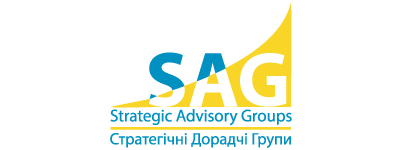 В Рекомендаціях Ради Європи
розроблено детальний план впровадження політики е-демократії – Керівництво №1 до Рекомендацій «Загальні інструменти та принципи для електронної демократії». 
визначено 7 політик, які повинні здійснюватись на постійній основі:
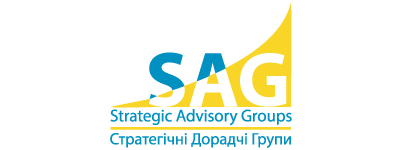 Політики, які повинні здійснюватись на постійній основі
1)	Політика подолання цифрової безграмотності та цифрової нерівності, посилення спроможності всіх громадян брати участь в у-демократії. 
2)	Політика е-стимулів. 
3)	Політика е-інклюзії. 
4)	Політика е-підготовки/навчання. 
5)	Політика урядової взаємодії із громадянами (G2C / C2C). 
6)	Політика подолання е-перешкод та бар’єрів.
 7)	Політика регулювання е-демократії.
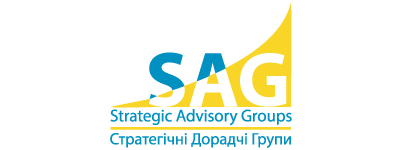 У якості пріоритетів національної стратегії у Білій книзі рекомендується визначити наступні напрямки е-демократії за трьома рівнями:
Базовий рівень – відкриті дані (одно-канальне інформування) 
Мезорівень – опублікування інформації про політику на ВЕБ ресурсах (одно канальне інформування). 
Верхній рівень – участь громадян у формуванні політики , політичний діалог (двосторонній обмін інформацією).
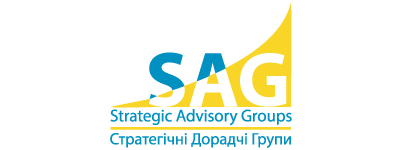 Застосування інструментів е-урядування сприятиме вирішенню головних проблем української держави:
непрозорість, закритість, високий рівень корумпованості органів влади;
формування механізмів децентралізації, демократичного контролю та участі громадян у розробці та реалізації державної політики;
повернення довіри громадян до інститутів та посадовців державної влади та місцевого самоврядування.
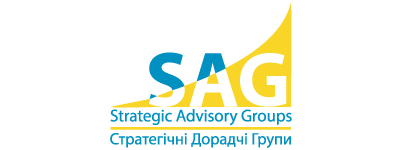 Проблеми електронної участі громадян в урядуванні
Ідентифікації громадян. 
Цифрова нерівність. 
Формальний характер. Органи влади не завжди реагують на електронні пропозиції та зауваження громадян, тому що на законодавчому рівні ці положення не закріплені.
Невизначеність  статусів електронного звернення та електронних петицій.
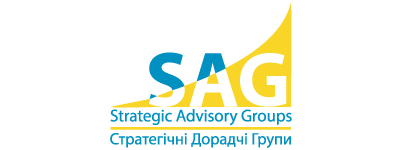 Цілі державної політики у сфері забезпечення електронної  участі громадян в урядуванні.
визначення, за участю широким загалом представників громадянського суспільства,  пріоритетних сфер, нових  інструментів, процедур та сервісів у сфері електронної демократії та пілотування відповідних проектів;
збір підписів та надсилання петицій на підтримку ініціатив громадян;
 звернення до органів влади;
консультації та анкетування;
електронне голосування тощо.
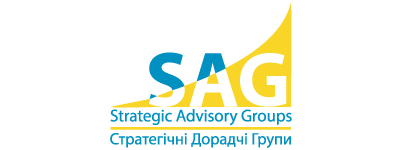 Цілі державноїполітики у сфері  доступу  до публічної інформації та відкритих даних
створення єдиних вимог щодо розміщення інформація на веб-сайтах органів влади;
забезпечення доступу громадян, громадських організацій та бізнесу до публічної інформації, даних, якими володіють органи влади стосовно них;
налагодження дієвої системи електронного сповіщення громадян щодо випадків використання та автоматичної обробки їх персональних даних.
встановлення обов’язку органів влади відкривати свої дані, інформацію у вигляді відкритих даних – структурованого набору даних у затвердженому форматі, що дозволяє їх автоматизоване оброблення програмними засобами (машинозчитування) з метою їх повторного використання;
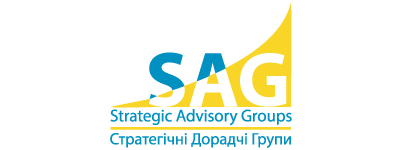 визначення та встановлення технічних вимог (форматів) до інформації, що оприлюднюється  у формі відкритих даних, у тому числі щодо метаданих та сумісності даних, запровадження пакета індикаторів щодо повторного використання інформації органів влади.
визначення переліку наборів даних, обов’язкових для оприлюднення у формі відкритих даних
Запровадження діяльності Єдиного державного веб-порталу відкритих даних 
забезпечення надійного захисту персональних даних та їх приватності. Інформаційні системи органів влади мають бути надійними та захищеними від нових загроз.
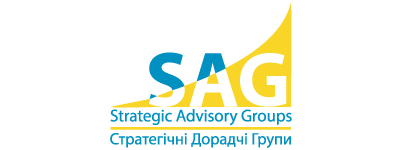 Ризики
1. Затягування адміністративної реформи та забезпечення спроможності державних органів здійснювати стратегію, в частині розробки та виконання проектів, підвищення компетентності у сфері е-демократії;
2.Погіршення соціально-економічного становища населення, яке не дозволить зняти фінансові перешкоди доступу до Інтернет. Цей ризик особливо актуальний для сільських територій;
3. Відсутність політичного консенсусу щодо пріоритетності е-демократії;
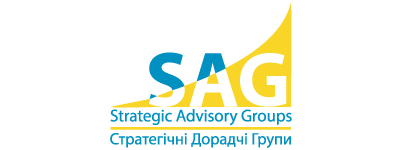 Ризики
4.Падіння громадської активності на національному рівні та обмежені спроможності НУО реалізовувати проекти е-демократії. Слабкість НУО на регіональному рівні.
5.Низька якість підготовки стратегії, особливо в частині збалансованої системи показників результативності;
6.Нерівномірність процесу впровадження проектів е-демократії на рівні окремих інституцій та регіонів. За таких умов стратегія не зможе своєчасно корегуватись;
7.Брак бюджетних ресурсів та міжнародної підтримки.
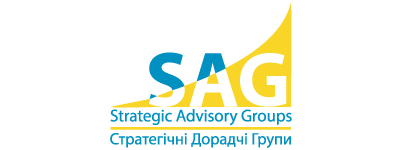